Tribal Capacity & Training
GAP Statewide Monthly Webinar
September 18, 2024
Agenda
Welcome 
ANTHC Updates 
EPA Updates 
Guests & Presentation: 
Aleut International Black Carbon Project  
Open Discussion / Questions 

Next GAP Statewide Call: 
October 16, 2024 at 1:00pm-2:30pm
ANTHC
Resource Opportunities 

Training Opportunities
Tribal Capacity & Training Updates
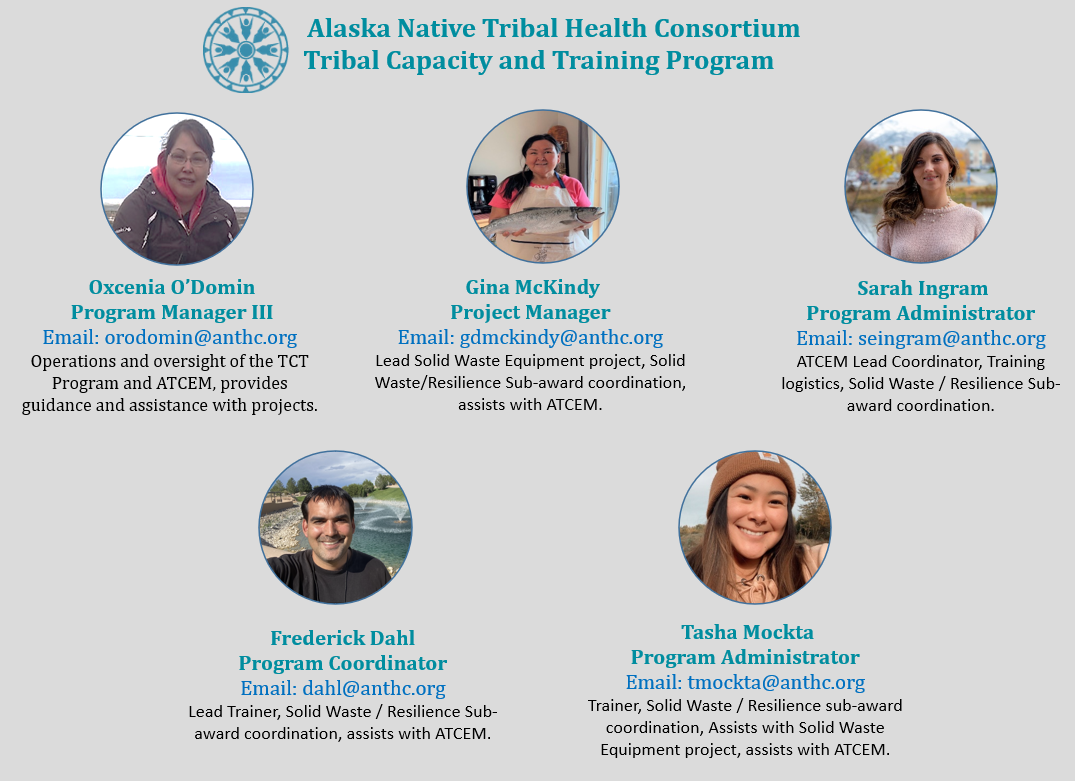 ANTHC Connect to resources opportunities
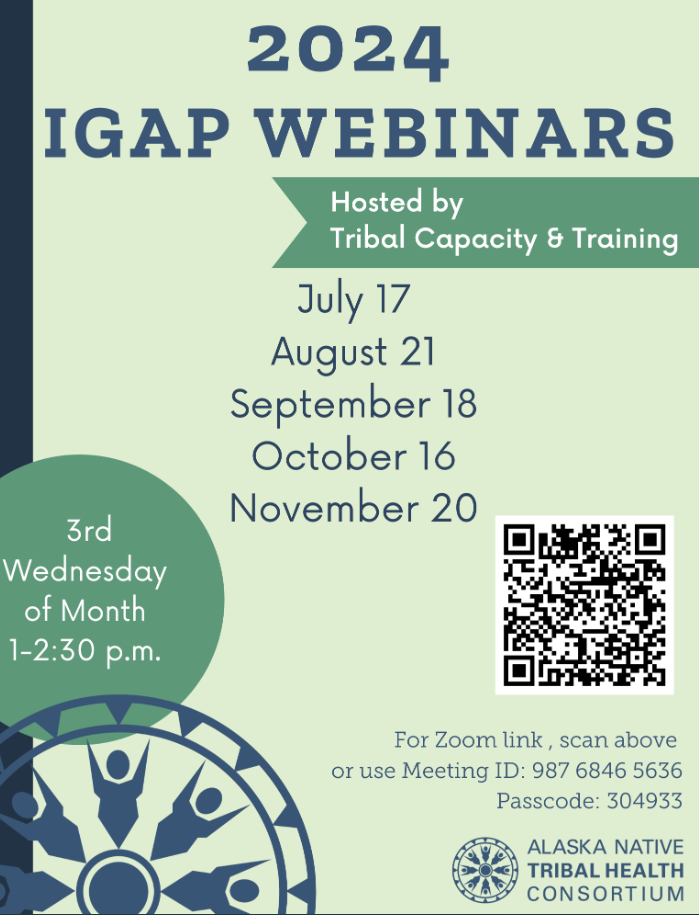 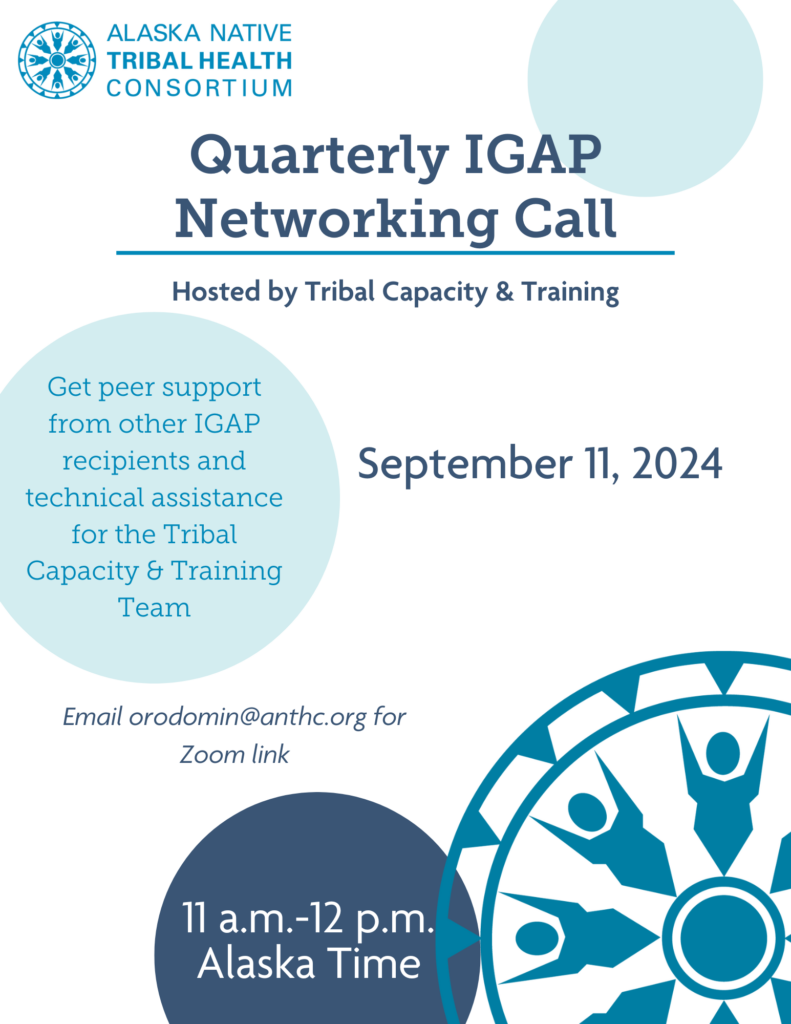 FY2025 Schedule coming soon!
FY2025 Schedule coming soon!
ANTHC Training Opportunities
FY2025 Training schedule COMING SOON!!! 

	- 7 Generations Community Environmental 	Planning 

	- Introduction To GAP Management
https://www.anthc.org/what-we-do/community-environment-and-health/tribal-capacity-and-training/
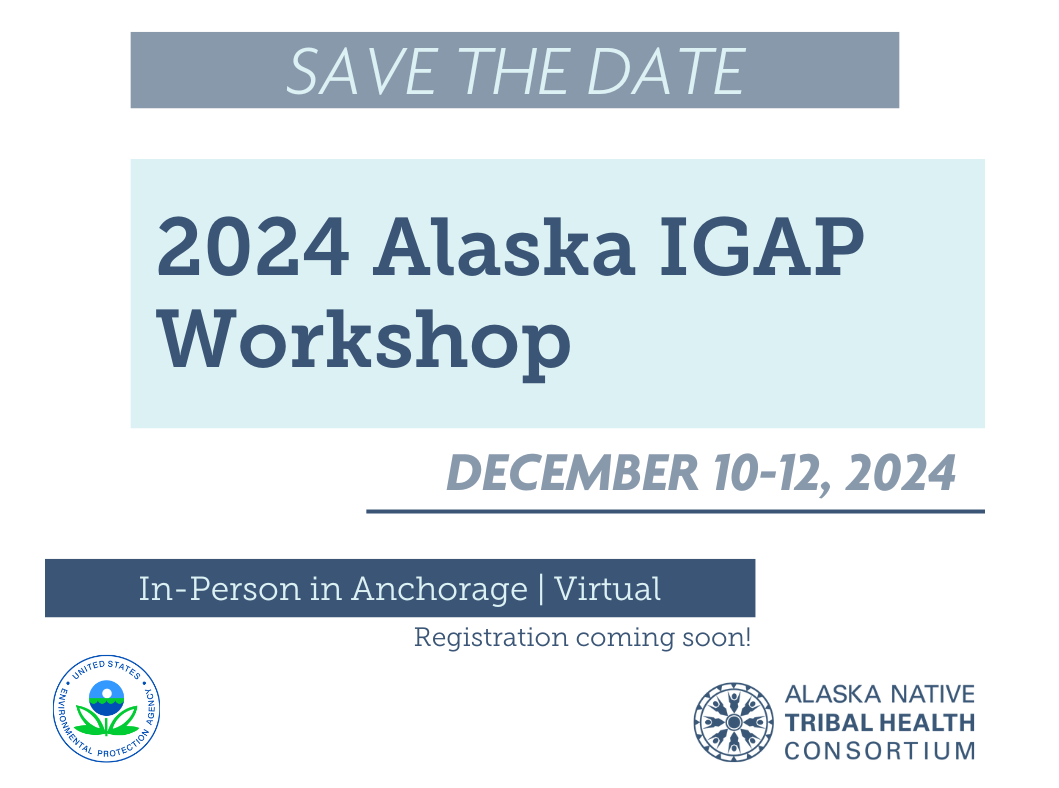 ATCEM – SAVE THE DATE!!
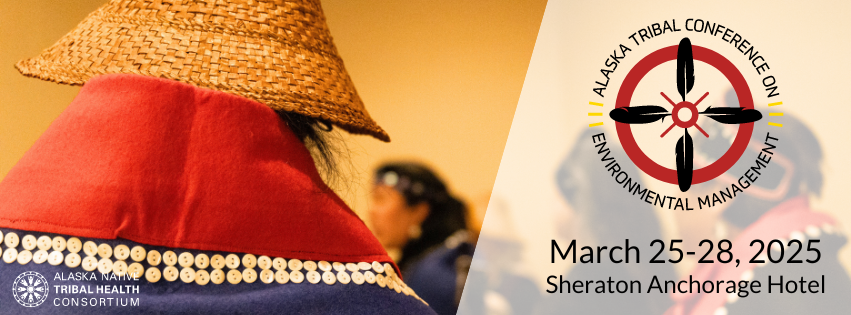 www.atcemak.com 
https://www.facebook.com/ANTHC.ATCEM/
ANTHC Tribal Capacity & Training 1st Quarter 2025
Provide Statewide GAP workshop 
Release FY25 Training Schedule 
Continue ATCEM planning 
Release FY25 Subaward Applications 
Release FY25 Technical Assistance Call Schedule
Begin ANTHC/EPA/APU project – Environmental Certification Program
Environmental Protection Agency  Updates
Grant Opportunities

GAP announcements
Partner Sharing
Open Discussion /Questions
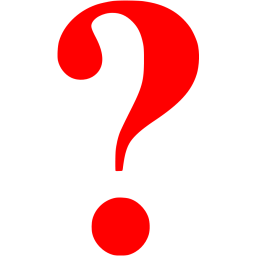 THANK YOU
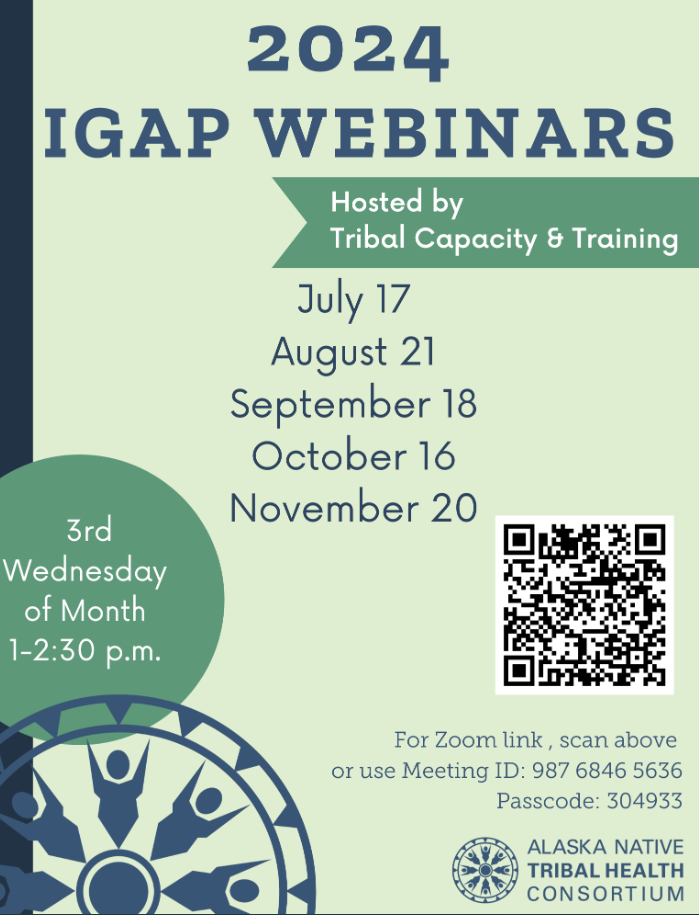